FOOD METABOLISM
Colegiul Tehnic ,,Lațcu Vodă” Siret
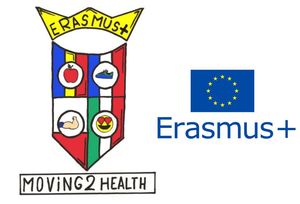 INTRODUCTION 

        The human body requires fuel as well as materials to develop, grow and heal. 
	Nutrients are chemical substances supplied by the environment required for survival:
• Macronutrients
Carbohydrates 
Proteins 
 Fats
 • Micronutrients 
Vitamins 	
 Minerals 
 Essential nutrients 
    Nutrients human cells cannot synthesize such as certain amino acids.
Metabolism

Metabolism – process by which living systems acquire and use free energy to carry out vital processes
Catabolism (degradation)
Nutrients and cell constituents are broken down for salvage and/or generation of energy
Anabolism (biosynthesis)
Synthesis of biological molecules from simpler precursors
-   The process needs energy.
CARBOHYDRATES
Carbohydrates are organic compounds and include sugars and starches. 
	The energy in their chemical bonds are used to power cellular processes.
	 Excesses lead to: 
• Obesity 
• Dental cavities
• Nutritional deficits 
Deficiencies lead to: 
• Metabolic acidosis 
• Weight loss
CARBOHYDRATE SOURCES
Carbohydrates are ingested in a variety of forms:
 • Complex carbohydrates are polysaccharides that include: 
	• Starch from plant foods 
	• Glycogen from meats 
• Simple carbohydrates are: 
	• Disaccharides from milk sugar, cane sugar, beet sugar and molasses 
	• Monosaccharides from honey and fruits 	
 	Digestion breaks complex carbohydrates into monosaccharides that are small enough to be absorbed.
	 Cellulose is a complex carbohydrate abundant in our food. It is not digested, but provides bulk (fiber or roughage).
Monosaccharides that are absorbed include fructose, galactose, and glucose
Carbohydrates
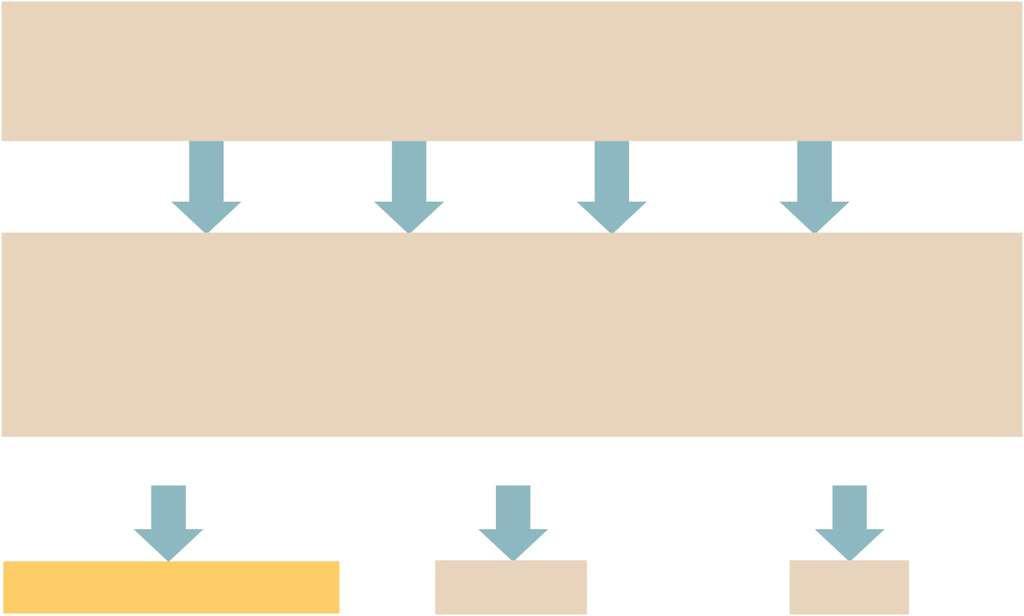 Maltose
Lactose
Starch
Sucrose
Glucose
Glucose
and
Fructose
Glucose
and
Galactose
Glucose
Monosaccharides
Respiration
Lipogenesis
Glycogenesis
CO2 + H2O + Energy
Fat
Glycogen
CARBOHYDRATE REQUIREMENTS
The minimal requirements for carbohydrates in the human diet is unknown.
	Intake of at least 125 – 175 grams is necessary.
	An average diet includes 200-300 grams.
LIPIDS
Lipids are organic compounds that include fats, oils, and fat-like substances such as phospholipids and cholesterol.
	They supply energy for cellular processes and help to build structures like cell membranes.
	The most common dietary lipids are fats called triglycerides.
    Excesses lead to:
Obesity
Increased serum cholesterol
Increased risk of heart diseases
      Deficiencies lead to:
Weight loss
Skin lesions
Hormonal imbalances
LIPID SOURCES
Triglycerides are found in plant-based and animal-based foods and include:
	From plants:
	- Seeds
           - Nuts  
           - Plant oils (olive, peanut and canola are the healthiest)
	From animals:
	- Meat
	- Eggs
	- Milk 
	- Lard
LIPID USE
Lipids in foods are phospholipids,
cholesterol and most commonly, fats (triglycerides).

• They are oxidized for energy.
• They are stored in adipose tissue.
• Glycerol may be used to synthesize glucose.
Triglycerides
Digestion

                          Fatty acids + Glycerol 


                                       Liver
	 Triglycerides                        Phospholipids


           Lipoprotein                         Cholesterol
			       Fatty acids 
		      (except essential fatty acids)
LIPID REQUIREMENTS
The lipid content of human diets varies widely.

     The World Health Organization advises that the diet not exceed 30% of total daily calories from fat (out of which maximum 1/3 saturated fats).
PROTEINS
Proteins are polymers of amino acids.
They have a wide variety of functions, including building more protein (structural protein, enzymes, hormones, and plasma proteins) and supplying energy.
The waste product of protein metabolism is urea.
Excesses lead to obesity.
Deficiencies lead to: 
	- Extreme weight loss
	- Muscle wasting 
	- Anemia
	- Growth retardation
Protein
				      Digestion

Amino acids 

		Proteins         Energy       Glucose 
 
                                             Fat
	   - Structural proteins
	   - Enzymes
	   - Hormones
	   - Plasma proteins
PROTEIN SOURCES
Foods rich in proteins include:
Meats 
Fish 
Poultry 
Cheeses 
Nuts 
Milk
Eggs 
Cereals 
To some degree legumes (beans and peas)
	The body needs 20 types of amino acids; those that can be synthesized by the body are non-essential amino acids (12) and those that cannot are essential amino acids (8).
NITROGEN BALANCE
In healthy adults, protein is continuously built up and broken down.
Proteins contain a high percentage of nitrogen.
The amount of nitrogen taken in is equal to amount excreted.
	- Negative nitrogen balance develops from starvation.
	- Positive nitrogen balance develops in growing children, pregnant women, or an athlete in training.
PROTEIN REQUIREMENTS
In addition to supplying essential amino acids, proteins provide nitrogen and other elements for the synthesis of nonessential amino acids and certain non-protein nitrogenous substances.
	The dietary amount varies according to body size, metabolic rate, and nitrogen balance condition.
	Typically protein intake is 10% of a person’s diet.
	Most people should consume 0.8 -1grams/ body kg / day.
ENERGY EXPENDITURES
Carbohydrates, fats and proteins supply energy for all metabolic processes
 
Deficiencies can lead to death 

 Excesses can lead to obesity
ENERGY VALUES OF FOOD
A calorie indicates the amount of potential energy a food contains
 Calories can be measured from the content of foods 
The rate that the body expends energy at rest can be measured and is known as basal metabolic rate (BMR)
This varies for: 
	 Carbohydrates -4.1 calories per gram 
         Lipids - 9.5 calories per gram  
         Proteins - 4.1 calories per gram
ENERGY REQUIREMENTS
Basal metabolic rate (BMR):
The rate at which body expends energy at rest 
 This primarily reflects energy needed to support the activities of the organs 
This varies with gender, body size, body temperature, and endocrine function
Energy is needed:
To maintain BMR
To support muscular activity
To maintain body temperature 
For growth in children and pregnant women
ENERGY BALANCE
Energy balance occurs when caloric intake in the form of food equals caloric output from BMR and muscular activities 
The body weight remains constant 
 If, however, caloric intake exceed output, tissues store excess nutrients 
This is a positive energy balance that leads to weight gain
DESIRABLE WEIGHT
Most common nutritional disorders involve caloric imbalances
Desirable weight is difficult to determine
Body Mass Index (BMI) is used today to assess weight considering height 
A person is classified with BMI as either underweight, normal weight, overweight, or obese 
	-  Overweight is defined as exceeding desirable weight by 10% - 20%, or a BMI of 25 and 30 
	- Obesity occurs when a person is more than 20% above desired weight, or with a BMI over 30